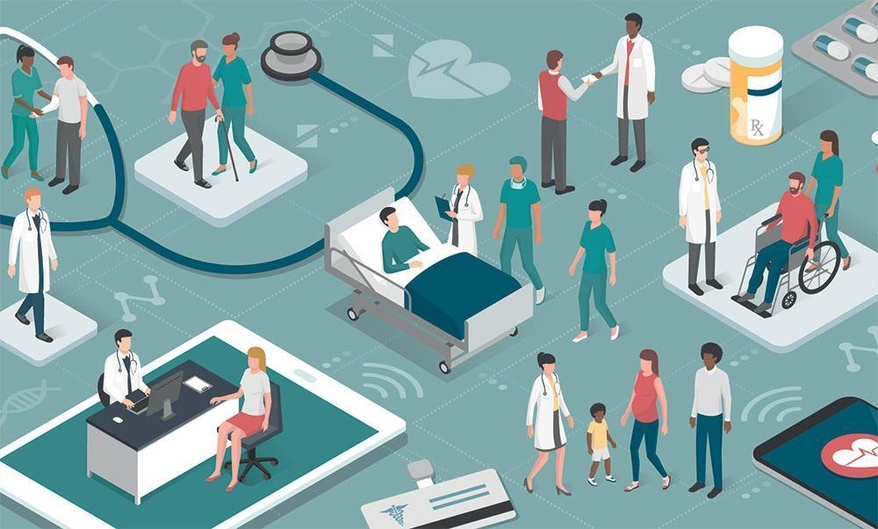 خدمات ومرافق الرعاية الصحية
Healthcare services and facilities
Dr. Israa Al-Rawashdeh MD, MPH, PhD
Faculty of Medicine
Mutah University
2022
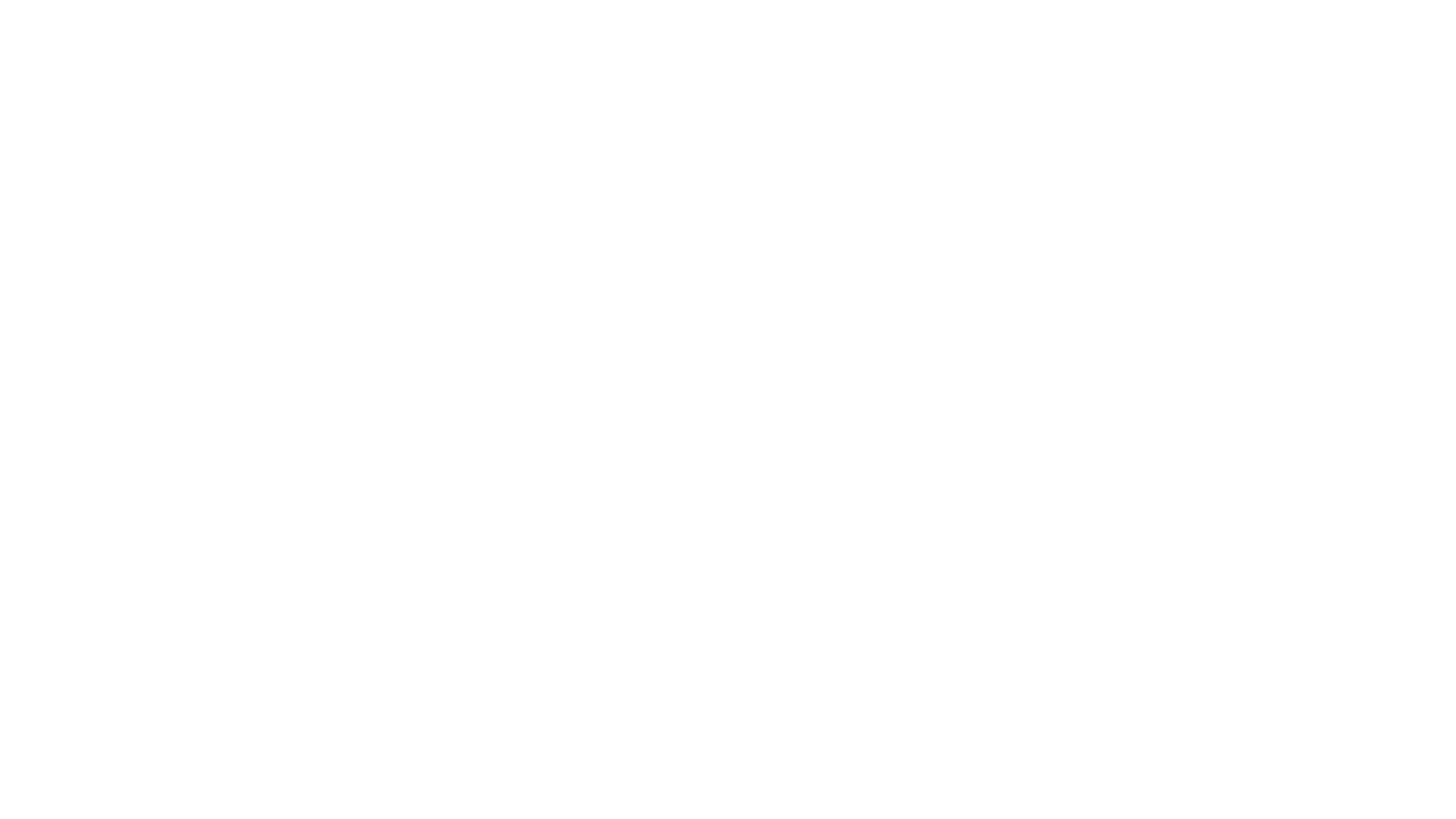 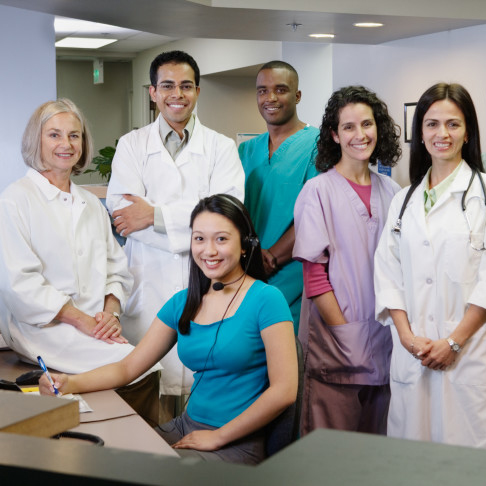 What are health services? ما هي الخدمات الصحية؟
The full range of activities that are undertaken primarily for health reasons. مجموعة كاملة من الأنشطة التي يتم القيام بها في المقام الأول لأسباب صحية.
They extend from health promotion and disease prevention, through curative services, to long term care and rehabilitation. وهي تمتد من تعزيز الصحة والوقاية من الأمراض ، من خلال الخدمات العلاجية ، إلى الرعاية وإعادة التأهيل على المدى الطويل.
They are usually provided in order to make a direct effect on people’s health. يتم توفيرها عادة من أجل إحداث تأثير مباشر على صحة الناس.
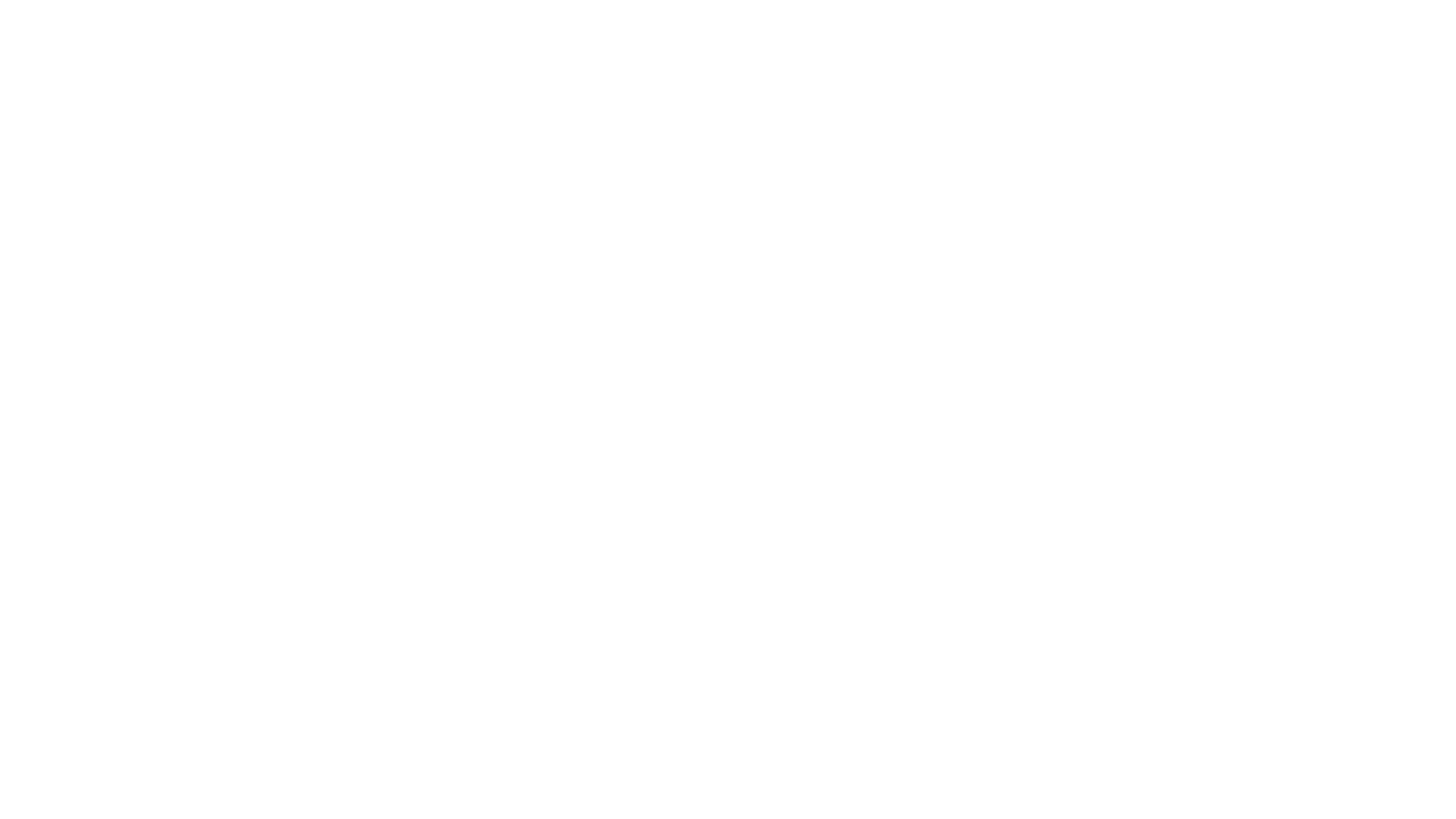 Types of care أنواع الرعاية
Types of care (Formal) أنواع الرعاية (الرسمية)
Notes:
Exceptions exist توجد استثناءات 
Imbalances between levels and types of care occur. تحدث اختلالات بين مستويات وأنواع الرعاية.
80% of all care is provided by lay people, in particular self-care and by family members. 80٪ من جميع الرعاية يقدمها أشخاص عاديون ، ولا سيما الرعاية الذاتية وأفراد الأسرة.
 This is true regardless of a country’s level of development. هذا صحيح بغض النظر عن مستوى التنمية في البلد.
If the average person sees a doctor 3 times a year for 10 minutes each time (total 1/2 hour), the rest of the time (365 days x 24 hours = 8759.5 hours) is in reality self-care. إذا كان الشخص العادي يرى الطبيب 3 مرات في السنة لمدة 10 دقائق في كل مرة (إجمالي 1/2 ساعة) ، فإن بقية الوقت (365 يومًا × 24 ساعة = 8759.5 ساعة) هي في الواقع رعاية ذاتية.
The roles of lay carers أدوار مقدمي الرعاية العاديين
Providing information and advice
 تقديم المعلومات والنصائح
Emotional support
الدعم العاطفي
Practical assistance 
مساعدة عملية
Formal vs Lay care الرعاية الرسمية مقابل لاي
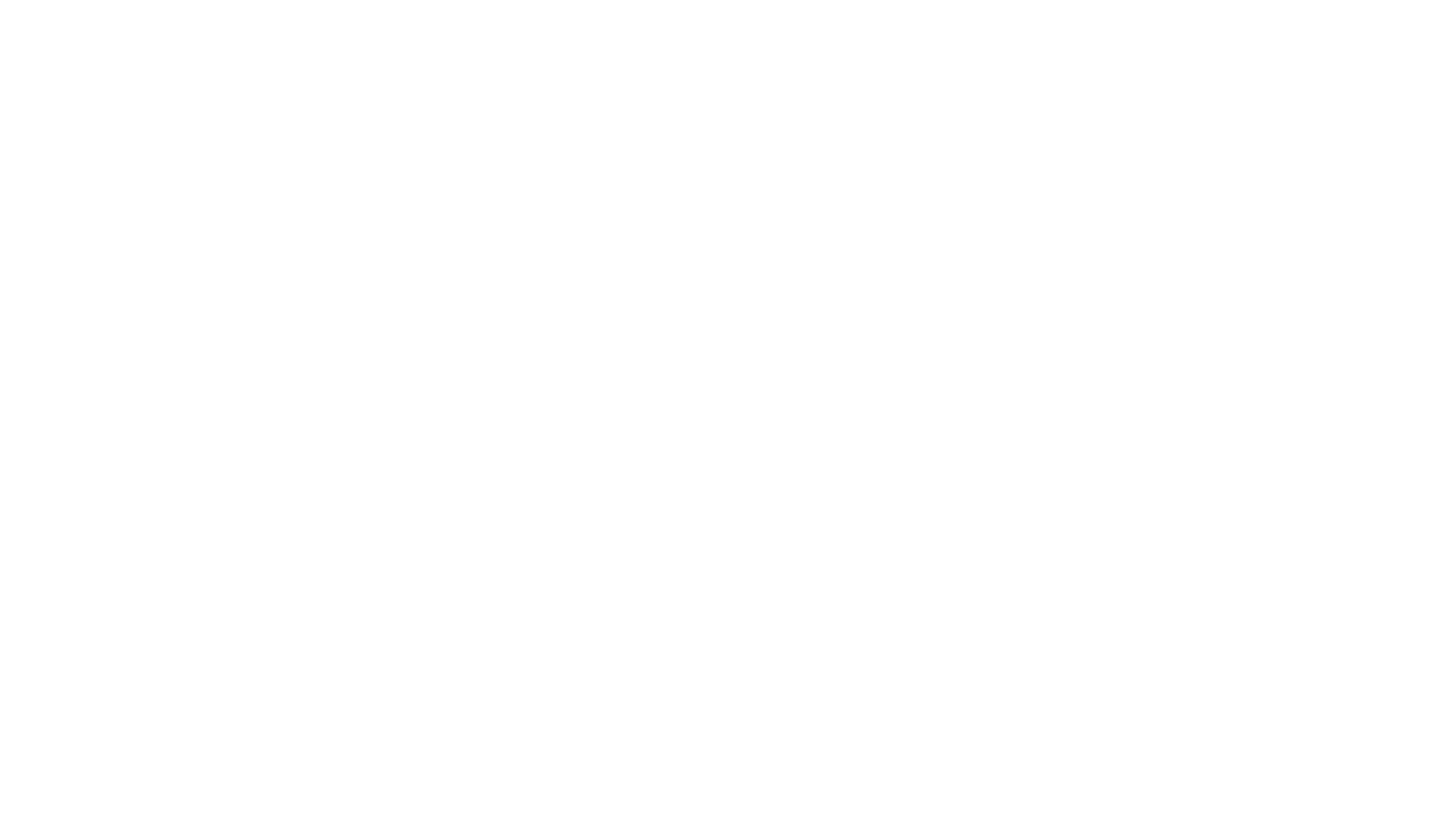 The extent of lay careمدى الرعاية العادية
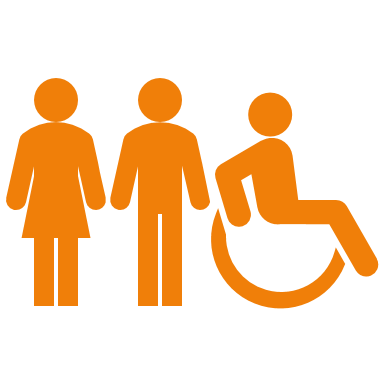 Types of Health Care Facilities أنواع مرافق الرعاية الصحية
The health care facilities are two categories by ownership: مرافق الرعاية الصحية فئتان حسب الملكية:
For profit من أجل الربح 
Not-for-profit غير هادفة للربح 

For-profit facilities: are owned and run by corporations with shareholders e.g. private health sectors. المنشآت الهادفة للربح: مملوكة ومدارة من قبل الشركات مع المساهمين على سبيل المثال القطاعات الصحية الخاصة.
Not-for-profit (nonprofit) facilities owned and run by the public (a public entity such as government, or an agency of the government, such as a military hospitals or a specialized group, such as a religious organization or community association. المنشآت غير الهادفة للربح (غير الربحية) التي يملكها ويديرها الجمهور (كيان عام مثل الحكومة ، أو وكالة حكومية ، مثل المستشفيات العسكرية أو مجموعة متخصصة ، مثل منظمة دينية أو جمعية مجتمعية.
By type of ownership
A health care facility also is categorized as either an outpatient or inpatient facility.
يتم أيضًا تصنيف مرفق الرعاية الصحية على أنه مرفق للمرضى الخارجيين أو للمرضى الداخليين.
Outpatient facilities provide only health care services, not longer than twenty-four hours.
 تقدم مرافق العيادات الخارجية خدمات الرعاية الصحية فقط ، ولا تزيد مدتها عن أربع وعشرين ساعة.
Inpatient facilities are those that provide health care treatments and procedures, along with room, nourishment, and necessary services, to a patient who requires medically supervised care for at least twenty-four to forty-eight hours.
 مرافق المرضى الداخليين هي تلك التي تقدم علاجات وإجراءات الرعاية الصحية ، إلى جانب الغرفة والتغذية والخدمات الضرورية ، للمريض الذي يحتاج إلى رعاية تحت إشراف طبي لمدة أربع وعشرين إلى ثمان وأربعين ساعة على الأقل.


A date of service is a calendar day—12:00 a.m. to 11:59 p.m.—while twenty-four hours is exactly twenty-four consecutive hours. In some cases, a patient may be kept in the facility for twenty-four hours and this actually represents two dates of service. 
تاريخ الخدمة هو يوم تقويمي - من 12:00 صباحًا حتى 11:59 مساءً - بينما 24 ساعة هي بالضبط 24 ساعة متتالية. في بعض الحالات ، قد يبقى المريض في المنشأة لمدة أربع وعشرين ساعة وهذا يمثل في الواقع تاريخين من الخدمة.
By the duration of care حسب مدة الرعاية
NOTE: In health care, there is a specific difference between date of service and twenty-four hours.
ملحوظة: في مجال الرعاية الصحية ، هناك فرق محدد بين تاريخ الخدمة وأربع وعشرين ساعة.
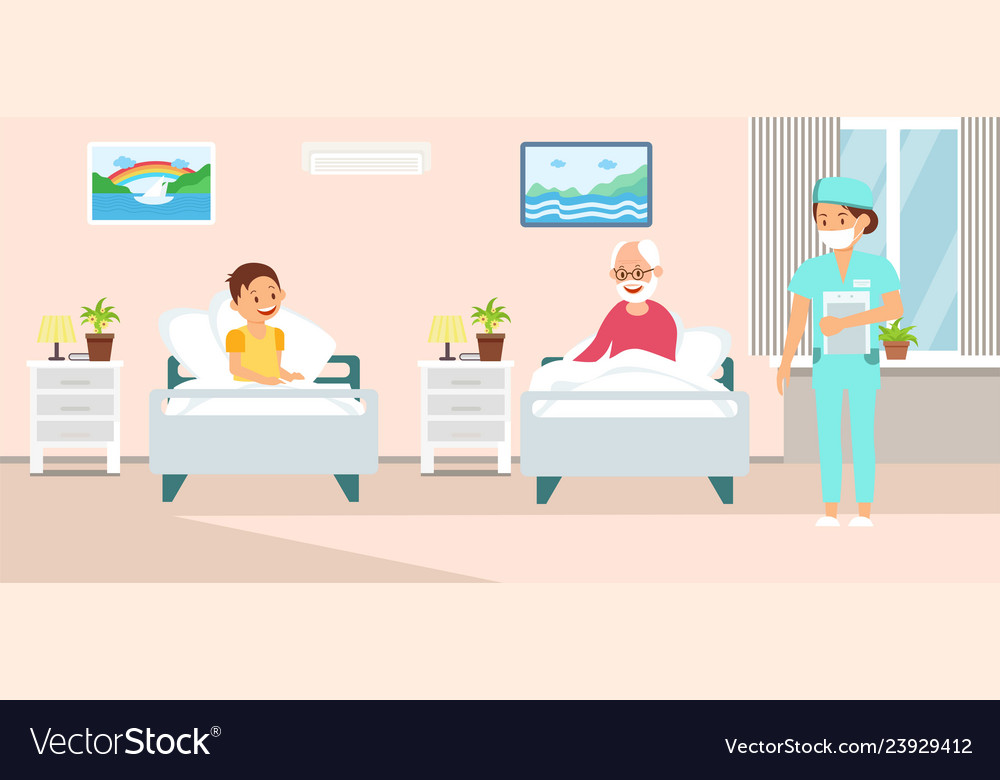 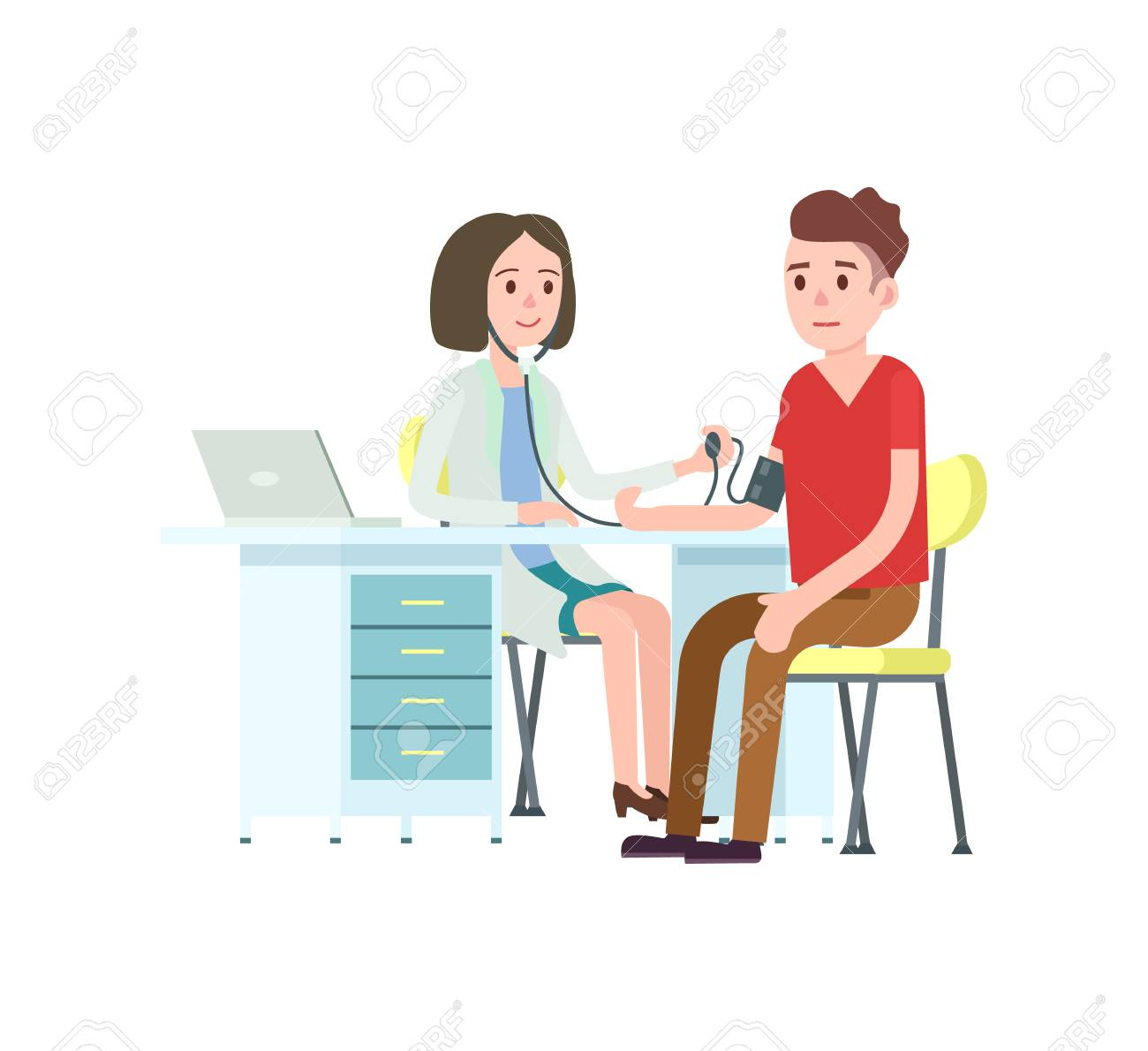 •	Acute care: immediate and short-term care in an inpatient setting for diagnostic and therapeutic care. Inpatient medical and surgical services may be administered for conditions, diseases, and injuries that need various types of care around the clock (twenty-four hours a day). 
الرعاية الحادة: رعاية فورية وقصيرة الأجل في بيئة للمرضى الداخليين للرعاية التشخيصية والعلاجية. يمكن تقديم الخدمات الطبية والجراحية للمرضى الداخليين للحالات والأمراض والإصابات التي تحتاج إلى أنواع مختلفة من الرعاية على مدار الساعة (أربع وعشرون ساعة في اليوم).
•	Emergency Care: are health care facilities that are open 24 hours a day/365 days a year to provide services to those who require immediate (unscheduled) medical attention based on a single situation or circumstance. 
• رعاية الطوارئ: هي مرافق رعاية صحية مفتوحة 24 ساعة في اليوم / 365 يومًا في السنة لتقديم الخدمات لأولئك الذين يحتاجون إلى رعاية طبية فورية (غير مجدولة) بناءً على موقف أو ظرف واحد.
For example:
Trauma care (e.g., injuries from a car accident; fall); العناية بالصدمات (على سبيل المثال ، الإصابات الناجمة عن حادث سيارة ، السقوط) ؛
Acute medical conditions (e.g., heart attack, labor and delivery); الحالات الطبية الحادة (مثل النوبات القلبية والمخاض والولادة) ؛
Psychiatric emergency (e.g. emotional crisis, severe shock). الطوارئ النفسية (مثل الأزمة العاطفية والصدمة الشديدة). 
These facilities employ physicians and staff specially trained in emergency medicine or trauma medicine.
 توظف هذه المرافق أطباء وموظفين مدربين تدريباً خاصاً في طب الطوارئ أو طب الإصابات.
Emergency departments (ED) are more often a part of an acute care hospital OR Independent facilities known as urgent care centers. 
غالبًا ما تكون أقسام الطوارئ )ED) جزءًا من مستشفى الرعاية الحادة أو مرافق مستقلة تُعرف باسم مراكز الرعاية العاجلة.
By the type of health care services they provide
حسب نوع خدمات الرعاية الصحية التي يقدمونها
• Community or regional hospitals are focused on providing services that are important to those in their patient population. Whether large or small (measured by the number of beds), this facility will be licensed as an “acute care hospital,” and it will always include an emergency department.
• تركز المستشفيات المجتمعية أو الإقليمية على تقديم الخدمات المهمة لأولئك المرضى من سكانها. سواء كانت كبيرة أو صغيرة (تقاس بعدد الأسرة) ، سيتم ترخيص هذا المرفق باعتباره "مستشفى للرعاية الحادة" ، وسيشمل دائمًا قسمًا للطوارئ.
Medical specialty  focused on providing specialized care in a certain field (e.g., King Hussein Cancer Centre, Eye Specialty Hospital, AL-Amal Maternity Hospital, NCDEG etc.)
 يركز التخصص الطبي على تقديم رعاية متخصصة في مجال معين (على سبيل المثال ، مركز الحسين للسرطان ، مستشفى العيون التخصصي ، مستشفى الأمل للولادة ، NCDEG ، إلخ.)
Teaching hospitals are acute care facilities with a specific accreditation to provide medical education and training to the health care professionals of the future. Those are affiliated with an accredited medical school and are involved with the approved curriculum for these students (Jordan University Hospital (JUH) in Amman and King Abdullah Hospital (KAH) in Irbid).
المستشفيات التعليمية هي مرافق رعاية حادة مع اعتماد محدد لتوفير التعليم الطبي والتدريب لمهنيي الرعاية الصحية في المستقبل. ينتسبون إلى كلية طب معتمدة ويشتركون في المناهج المعتمدة لهؤلاء الطلاب (مستشفى الجامعة الأردنية )JUH) في عمان ومستشفى الملك عبد الله (KAH) في إربد).
By the type of health care services they provide (2) حسب نوع خدمات الرعاية الصحية التي يقدمونها
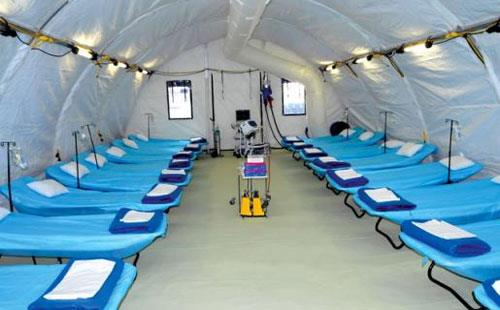 Military hospitals provide health care and medical services to those individuals from military service. These facilities can be inpatient and outpatient services, extended (long-term) care, and rehabilitation care (e.g. Royal Medical services RMS).
تقدم المستشفيات العسكرية الرعاية الصحية والخدمات الطبية لأولئك الأفراد من الخدمة العسكرية. يمكن أن تكون هذه المرافق عبارة عن خدمات للمرضى الداخليين والخارجيين ، ورعاية ممتدة (طويلة الأجل) ، ورعاية إعادة التأهيل (مثل الخدمات الطبية الملكية RMS).
Ambulatory Surgical Centers (ASC) are free-standing facilities that provide surgical procedures on an outpatient basis only. ASCs are also known as same day surgery centers. e.g. Minor emergency clinics, Outpatient dialysis units.
 مراكز الجراحة المتنقلة (ASC) هي مرافق قائمة بذاتها توفر الإجراءات الجراحية في العيادات الخارجية فقط. تُعرف ASCs أيضًا باسم مراكز جراحة اليوم نفسه. على سبيل المثال عيادات الطوارئ الصغرى ، وحدات غسيل الكلى للمرضى الخارجيين.
By the type of health care services they provide (3) حسب نوع خدمات الرعاية الصحية التي يقدمونها
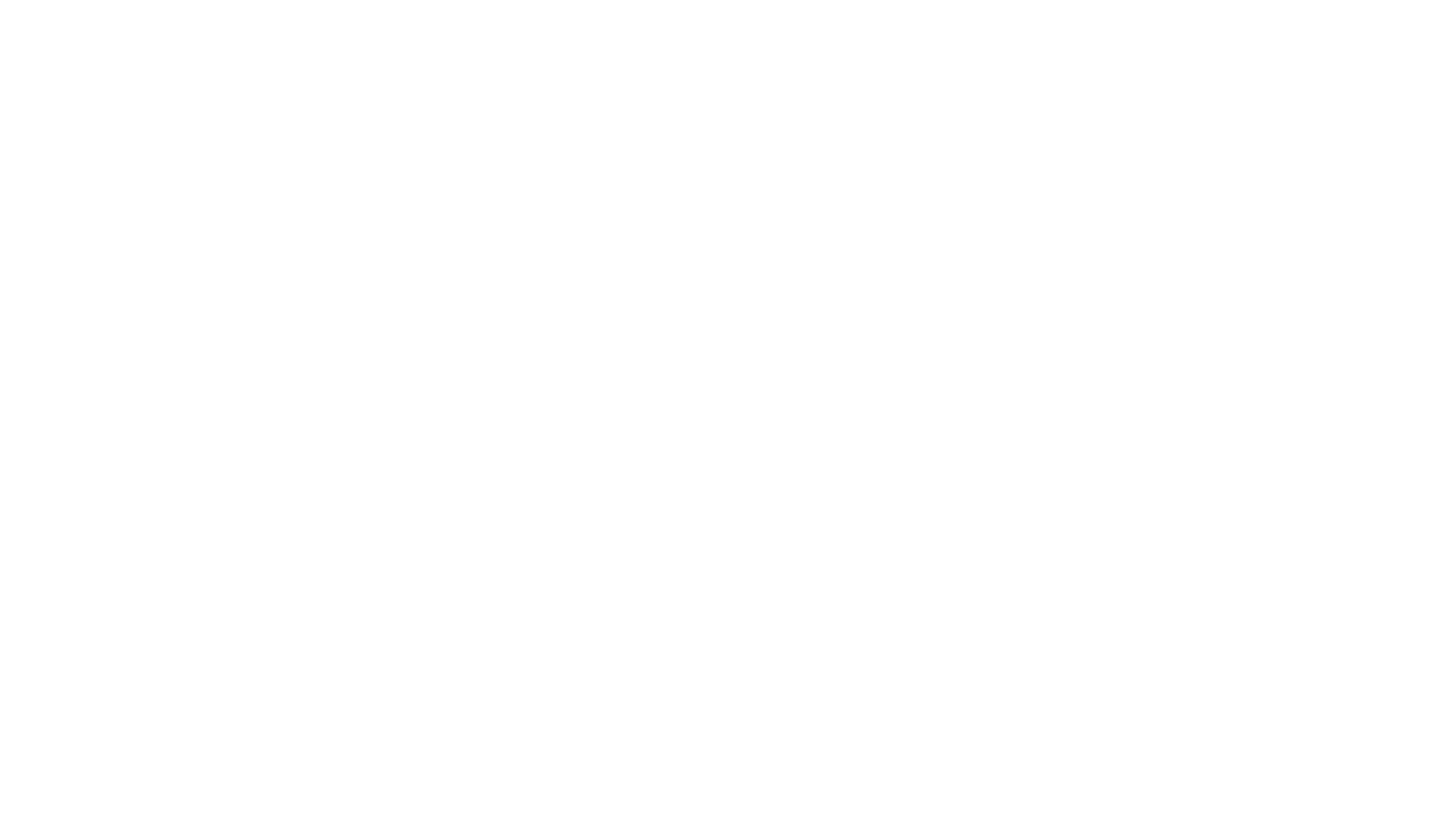 Research hospitals مستشفيات الأبحاث
may be separate, free-standing organizations, or they may be a department or division within a teaching hospital. These facilities study methodologies for new vaccinations, new procedures or treatments, new surgical techniques, or new pharmaceuticals that may cure conditions.
 قد تكون منظمات منفصلة قائمة بذاتها ، أو قد تكون قسمًا أو قسمًا داخل مستشفى تعليمي. تدرس هذه المرافق منهجيات التطعيمات الجديدة أو الإجراءات أو العلاجات الجديدة أو التقنيات الجراحية الجديدة أو الأدوية الجديدة التي قد تعالج الحالات.
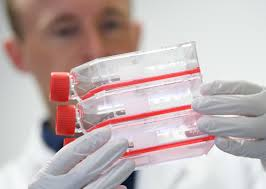 By the type of health care services they provide (4) حسب نوع خدمات الرعاية الصحية التي يقدمونها
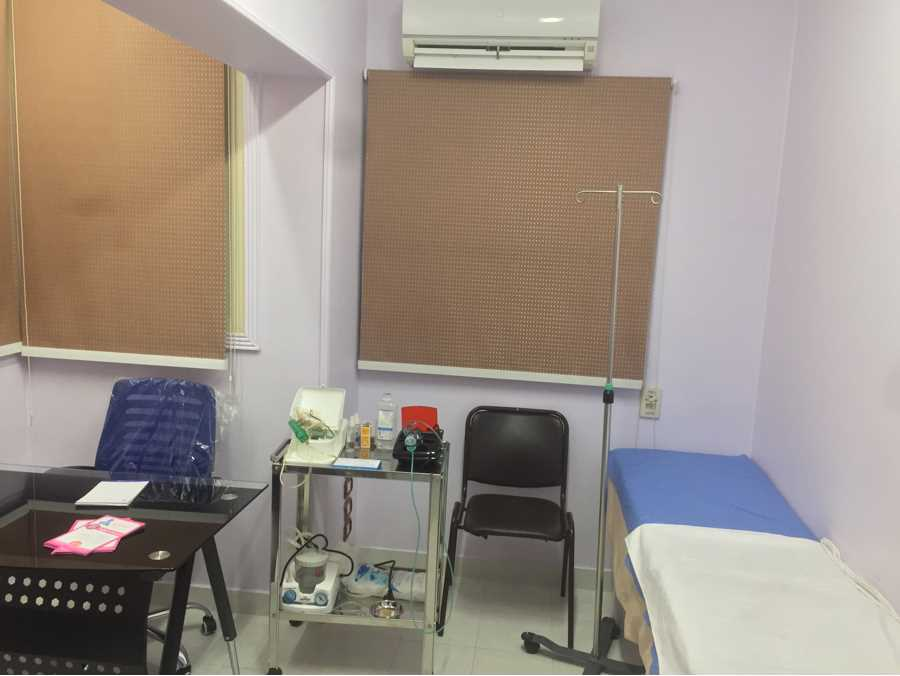 Physicians’ offices are outpatient facilities that exist in a various number of sizes: solo practice, small group practice, or large group practice. 
مكاتب الأطباء هي مرافق للمرضى الخارجيين توجد في عدد مختلف من الأحجام: ممارسة فردية ، أو ممارسة مجموعة صغيرة ، أو ممارسة جماعية كبيرة.
Physicians’ offices may offer general services or specialized health care services, such as an endocrinologist, orthopedist, or urologist. 
قد تقدم عيادات الأطباء خدمات عامة أو خدمات رعاية صحية متخصصة ، مثل اختصاصي الغدد الصماء أو جراح العظام أو أخصائي المسالك البولية.
Clinics also known as walk-in clinics, free clinics, or urgent care centers, are outpatient facilities that accept overall responsibility for an individual’s health care and provide a limited scope of services. 
تُعرف العيادات أيضًا باسم العيادات المتنقلة أو العيادات المجانية أو مراكز الرعاية العاجلة ، وهي عبارة عن مرافق للمرضى الخارجيين تقبل المسؤولية الشاملة عن الرعاية الصحية للفرد وتوفر نطاقًا محدودًا من الخدمات.
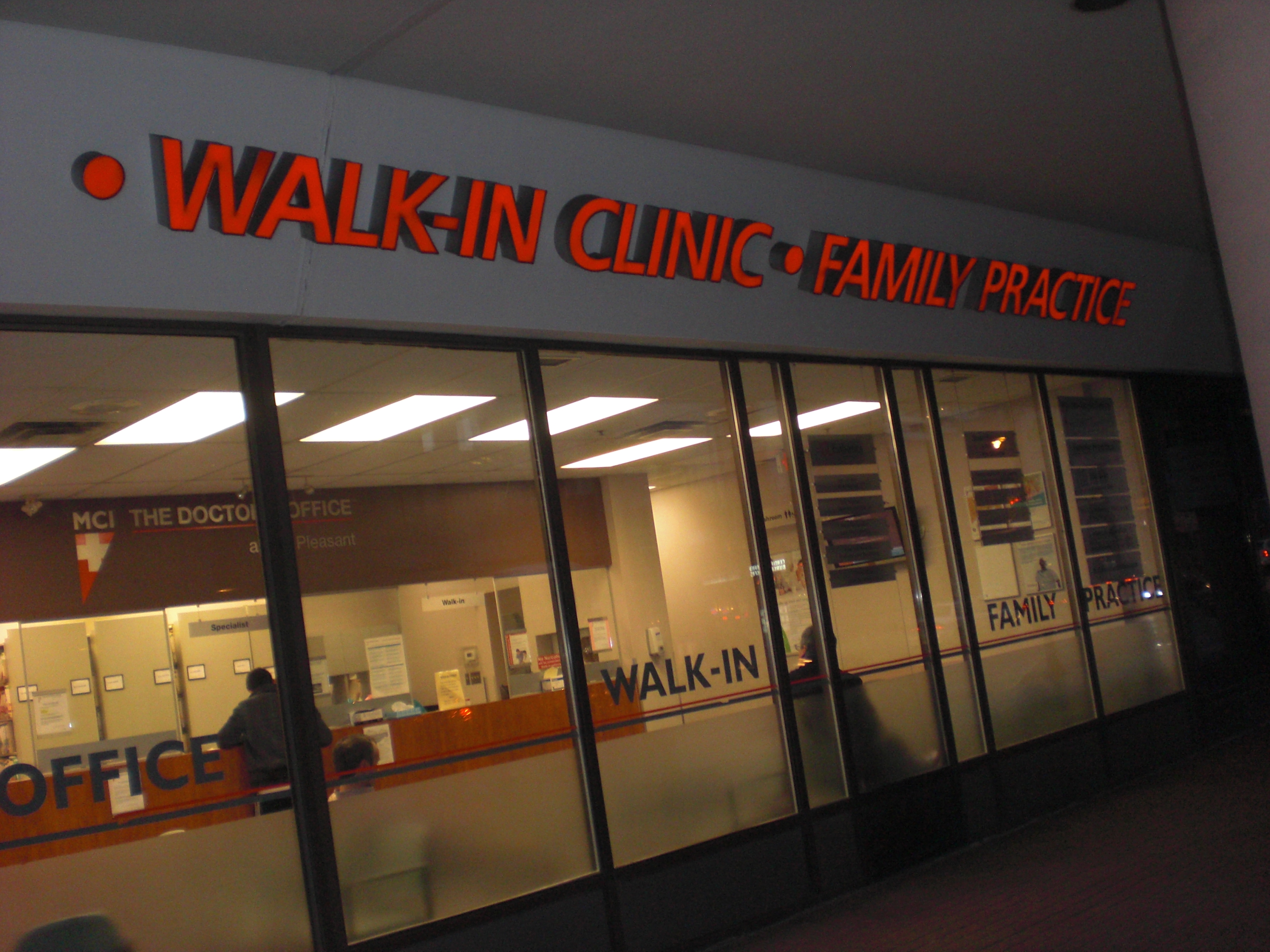 By the type of health care services they provide (5) ) حسب نوع خدمات الرعاية الصحية التي يقدمونها
Home health agencies organize clinicians, typically physicians, registered nurses, and licensed practical nurses to provide health care services in the patient’s residence.
تنظم وكالات الصحة المنزلية الأطباء ، عادةً الأطباء ، والممرضات المسجلات ، والممرضات العمليين المرخصين لتقديم خدمات الرعاية الصحية في مكان إقامة المريض.
By the type of health care services they provide (6) حسب نوع خدمات الرعاية الصحية التي يقدمونها
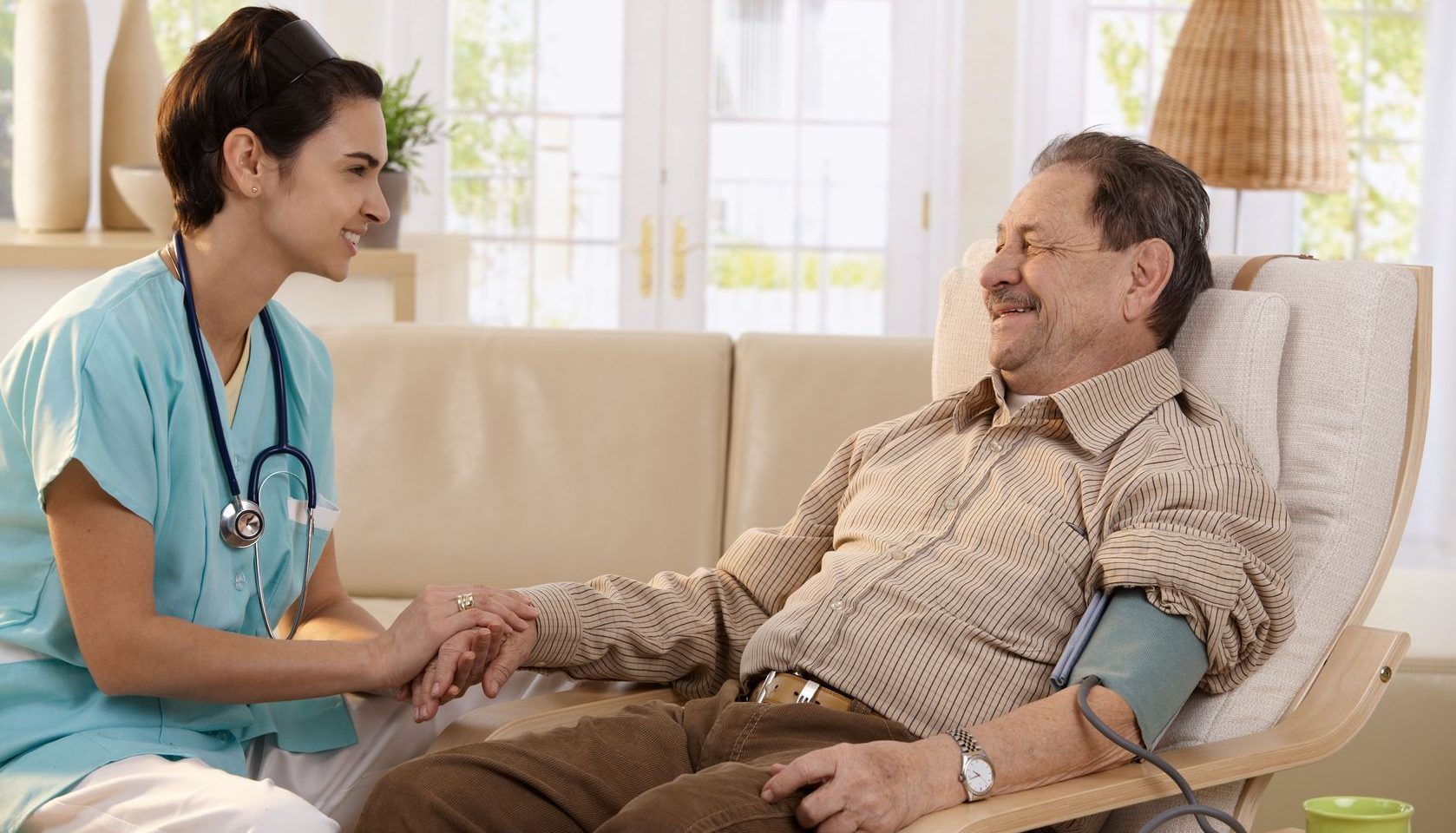 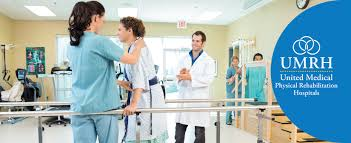 Rehabilitation hospitals/centers مستشفيات / مراكز إعادة التأهيل
provide care to patients who have suffered some type of disability, either mental or physical, to support their recovery to a level of function and independence. 
توفير الرعاية للمرضى الذين عانوا من نوع من الإعاقة ، سواء العقلية أو الجسدية ، لدعم تعافيهم إلى مستوى وظيفي واستقلالية.
These facilities typically offer a variety of physical therapy, occupational therapy, and speech therapy services on either an inpatient or outpatient basis. تقدم هذه المرافق عادةً مجموعة متنوعة من خدمات العلاج الطبيعي والعلاج المهني وعلاج النطق سواء للمرضى الداخليين أو الخارجيين.
A rehabilitation center may be attached with an acute care hospital, teaching hospital, or a skilled nursing facility.
 قد يكون مركز إعادة التأهيل مرفقًا بمستشفى رعاية حادة أو مستشفى تعليمي أو منشأة تمريض ماهرة.
By the type of health care services they provide (6) حسب نوع خدمات الرعاية الصحية التي يقدمونها
Domiciliaries provide patients who are independent with a place to live and be supervised, with limited health care support (such as medication management). The participants may be provided with a room in a group home or an individual apartment.
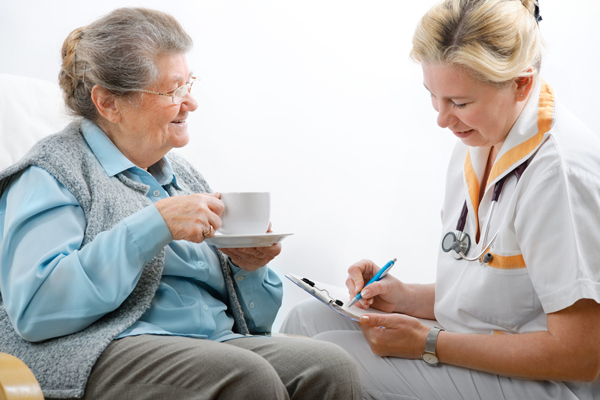 By the type of health care services they provide (7)
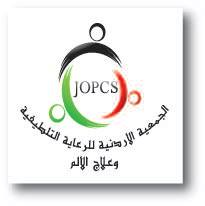 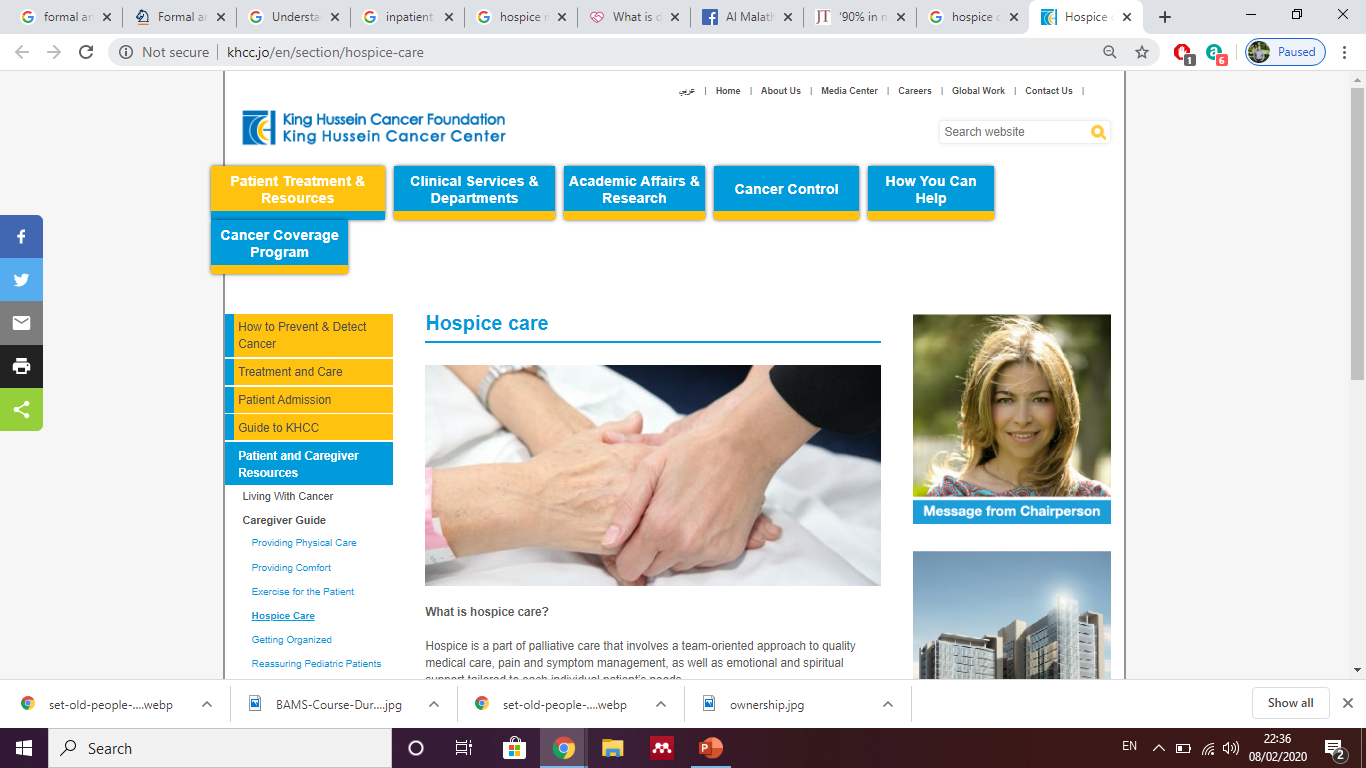 Hospice is a facility that delivers end-of-life care (also known as palliative care) to terminally ill patients in their own homes or in an inpatient hospice facility. 
Hospice هو مرفق يقدم رعاية نهاية العمر (المعروفة أيضًا باسم الرعاية التلطيفية) للمرضى المصابين بأمراض مستعصية في منازلهم أو في دار رعاية للمرضى الداخليين.
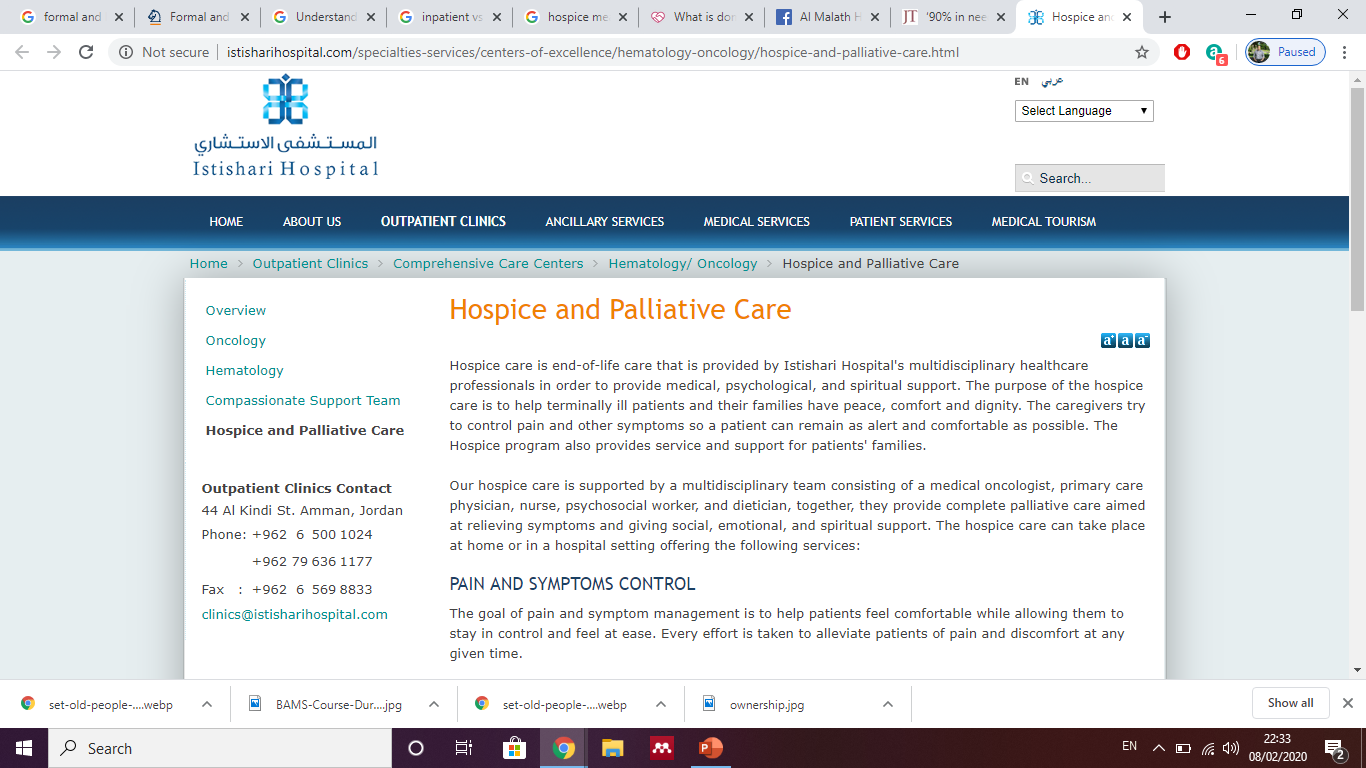 By the type of health care services they provide (8) ) حسب نوع خدمات الرعاية الصحية التي يقدمونها
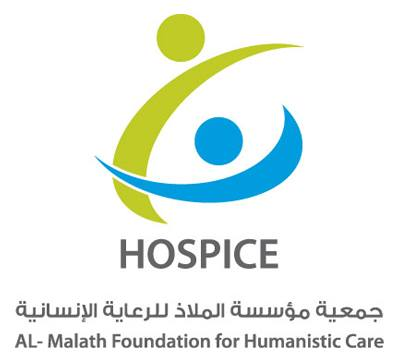 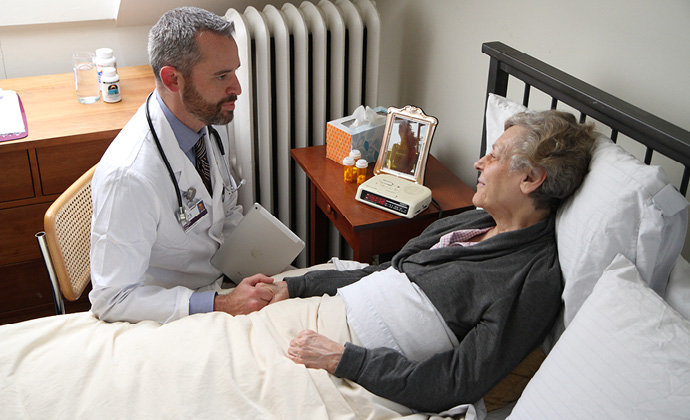 Utilization of Health care servicesالاستفادة من خدمات الرعاية الصحية
The need for health care services has actually expanded over recent decades and even centuries.
 لقد توسعت الحاجة إلى خدمات الرعاية الصحية بالفعل خلال العقود الأخيرة وحتى القرون.
Health care utilization: the way individuals use the resources of the health care industry.استخدام الرعاية الصحية: طريقة استخدام الأفراد لموارد صناعة الرعاية الصحية.
Factors that affect Overall Health care utilizationالعوامل التي تؤثر على الاستفادة من الرعاية الصحية الشاملة
1) factors that may decrease health services utilization
العوامل التي قد تقلل من الاستفادة من الخدمات الصحية
Decreased supply (e.g., hospital closures, large numbers of physicians retiring) نقص العرض (على سبيل المثال ، إغلاق المستشفيات ، تقاعد أعداد كبيرة من الأطباء) 
Public health and sanitation advances (e.g. quality standards for food and water distribution; reduced length of hospital stay) تقدم الصحة العامة والصرف الصحي (مثل معايير الجودة لتوزيع الغذاء والماء ، وتقليل مدة الإقامة في المستشفى) 
Better understanding of the risk factors of diseases and prevention initiatives (e.g., smoking prevention programs, cholesterol lowering drugs, encouraging self-care and healthy lifestyles) فهم أفضل لعوامل خطر الأمراض ومبادرات الوقاية (مثل برامج الوقاية من التدخين وأدوية خفض الكوليسترول وتشجيع الرعاية الذاتية وأنماط الحياة الصحية)
Discovery or use of treatments that cure or eliminate diseases اكتشاف أو استخدام العلاجات التي تعالج الأمراض أو تقضي عليها
Changes in consumer preferences (e.g. home birthing, more self-care, alternative medicine)
التغييرات في تفضيلات المستهلك (مثل الولادة في المنزل ، والمزيد من الرعاية الذاتية ، والطب البديل)
2. Factors that may increase health services utilization 2. العوامل التي قد تزيد من الاستفادة من الخدمات الصحية
Increased supply (e.g., ambulatory surgery centers, assisted living residences) زيادة العرض (على سبيل المثال ، مراكز الجراحة المتنقلة ، والمساكن التي تعيش بمساعدة)
Growing population (e.g. more elderly population: more functional limitations associated with aging, more illness associated with aging) تزايد عدد السكان (على سبيل المثال: عدد أكبر من كبار السن: المزيد من القيود الوظيفية المرتبطة بالشيخوخة ، والمزيد من الأمراض المرتبطة بالشيخوخة) 
New procedures and technologies (e.g. hip replacement, stent insertion, MRI)
الإجراءات والتقنيات الجديدة (مثل استبدال مفصل الورك وإدخال الدعامة والتصوير بالرنين المغناطيسي)
New disease entities (e.g., HIV/AIDS, bioterrorism)
 كيانات الأمراض الجديدة (مثل فيروس نقص المناعة البشرية / الإيدز والإرهاب البيولوجي)
New drugs, expanded use of existing drugs عقاقير جديدة ، واستخدام موسع للأدوية الموجودة 
Increased health insurance coverage زيادة تغطية التأمين الصحي 
Changes in practice patterns (e.g. more effective services of the elderly)التغييرات في أنماط الممارسة (على سبيل المثال ، خدمات أكثر فعالية لكبار السن)
Changes in consumer preferences and demand (e.g. cosmetic surgery, hip and knee replacements, direct marketing of drugs) التغييرات في تفضيلات المستهلك والطلب (مثل الجراحة التجميلية ، واستبدال الورك والركبة ، والتسويق المباشر للأدوية)
Administration role! دور الإدارة!
One of the responsibilities of healthcare administrator is to determine what types of services the population needs and will need.
تتمثل إحدى مسؤوليات مسؤول الرعاية الصحية في تحديد أنواع الخدمات التي يحتاجها السكان وسيحتاجون إليها.
The first step is to look at the population for the given area.
 تتمثل الخطوة الأولى في النظر إلى السكان في المنطقة المحددة.
It is important to evaluate the population of the facility’s primary and secondary service areas: من المهم تقييم سكان مناطق الخدمة الأولية والثانوية للمنشأة: 
A health care facility’s primary service area is that geographical area from which the facility will attract 75 percent of its patients. The other 25 percent of the geographic region are the secondary service area.
منطقة الخدمة الأساسية لمنشأة الرعاية الصحية هي تلك المنطقة الجغرافية التي ستجذب منها المنشأة 75 بالمائة من مرضاها. 25 بالمائة الأخرى من المنطقة الجغرافية هي منطقة الخدمة الثانوية.
Understand Demographics (age, gender, culture) and Economics (Income, employment, education) of the primary service area to decide which health service is more suitable to provide.
فهم التركيبة السكانية (العمر والجنس والثقافة) والاقتصاد (الدخل والتوظيف والتعليم) لمنطقة الخدمة الأولية لتحديد الخدمة الصحية الأكثر ملاءمة لتقديمها.
THANK YOU
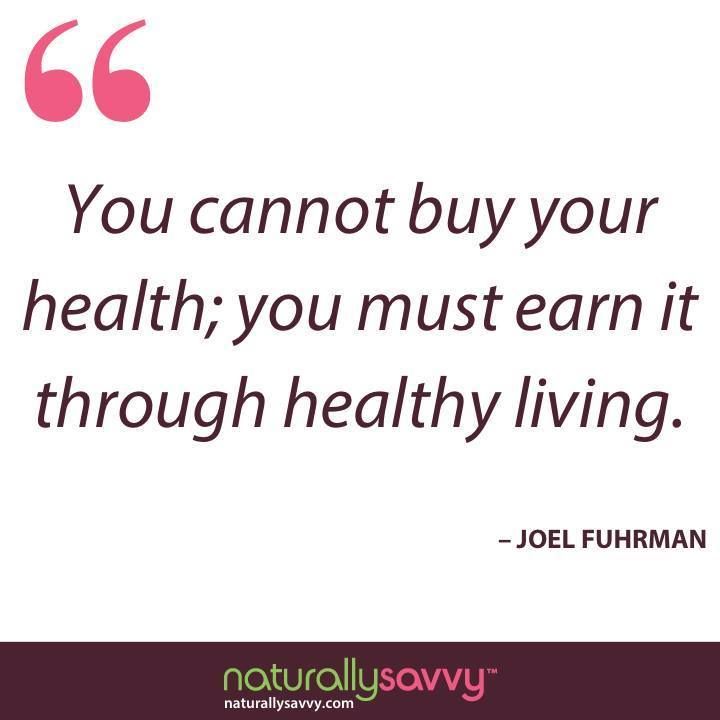